Screening and Assessing for Trauma with Children that have Intellectual or Developmental Disabilities
Allison “Alli” Morton, PhD

Oct. 19, 2022 - 12-1 p.m.
MHTTC
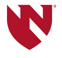 Accredited Continuing Education
In support of improving patient care, University of Nebraska Medical Center is jointly accredited by the Accreditation Council for Continuing Medical Education (ACCME), the Accreditation Council for Pharmacy Education (ACPE), and the American Nurses Credentialing Center (ANCC), to provide continuing education for the healthcare team.
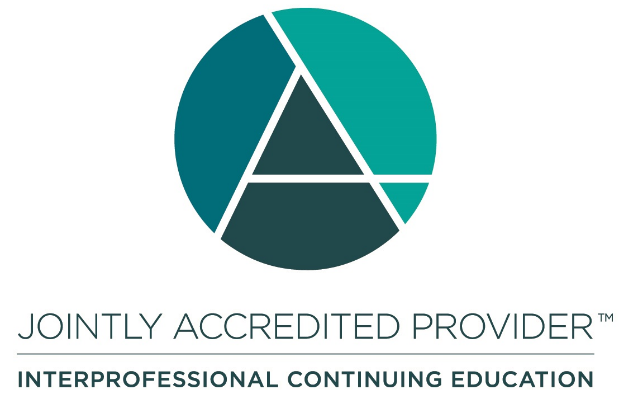 The University of Nebraska Medical Center designates this live activity for a maximum of 1.00 AMA PRA Category 1 Credit™. Physicians should claim only the credit commensurate with the extent of their participation in the activity.
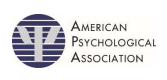 Continuing Education (CE) credits for psychologists are provided through the co-sponsorship of the American Psychological Association (APA) Office of Continuing Education in Psychology (CEP). The APA CEP Office maintains responsibility for the content of the programs.
MHTTC
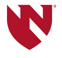 Screening and Assessing for Trauma with Children that have Intellectual or Developmental Disabilities (IDD)
Allison “Alli” Morton, PhD
Assistant Professor
Mid-America Mental Health Technology Transfer Center (MHTTC)
Funded by the federal Substance Abuse and Mental Health Services Administration (Grant number: H79SM081769).
Awarded to UNMC’s Behavioral Health Education Center of Nebraska (BHECN).
Serves to align mental health services across Missouri, Iowa, Nebraska, and Kansas with evidence-based practice.
Webinar Series
[Speaker Notes: Anytime we are talking about trauma, it's important to take care of yourself first. Talking about these things can hit us in a certain way, so I encourage you to take care of yourself first and do whatever you need to do during this webinar.]
Objectives
[Speaker Notes: By the end of our hour together, the hope is that I will have briefly defined intellectual and developmental disabilities (you’ll see that acronym of IDD throughout the presentation today), identify how traumatic experiences may affect children with IDD, we’ll discuss trauma-informed care with children with IDD, and build off of last month’s webinar with Dr. Grangenett on ways to screen and assess for trauma with children with IDD.]
Resources
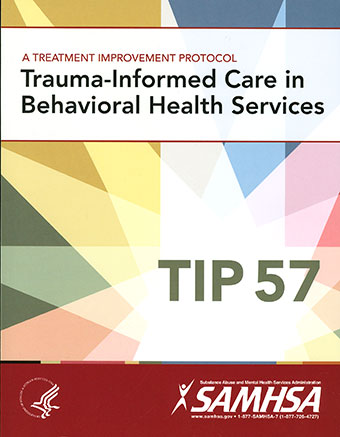 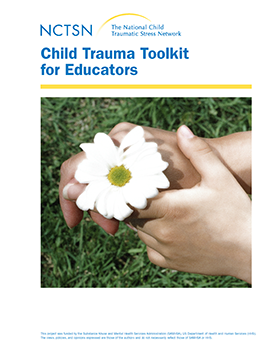 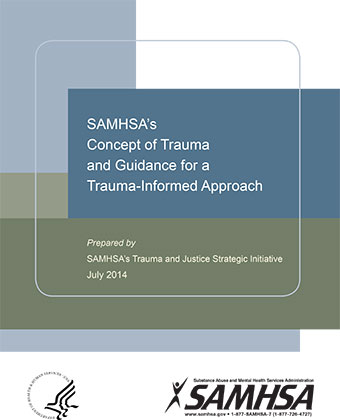 The National Child Traumatic Stress Network | (nctsn.org)
SAMHSA's Concept of Trauma and Guidance for a Trauma-Informed Approach | SAMHSA Publications and Digital Products
TIP 57: Trauma-Informed Care in Behavioral Health Services | SAMHSA
[Speaker Notes: There are some great resources out there that I want to give a shoutout to. SAMHSA has …FINISH and National Child Traumatic Stress Network (NCTSN)]
Objective 1: Define intellectual and developmental disabilities (IDD)
1 in 6
children in the US have one or more developmental or behavioral disabilities
(Lipkin et al, 2020)
[Speaker Notes: The prevalence rates of traumatic events are high, with approximately two-thirds (62%) of adolescents (ages 13-17 years) reporting at least one potentially traumatic event;]
IDD and Trauma Risk
[Speaker Notes: Facilitator Notes (Slide 14)

For Your Eyes Only
There are several animations on this slide. You will have to initiate the animation for the slide content. Please be aware of when you will need to click the remote or press the space bar.

Say
Estimates vary regarding the prevalence of traumatic exposure in children with disabilities, and depend on the types of study, methodological rigor, and definition of disability (Leeb et al., 2012).  Data from the annual report on child maltreatment in the United States found that 16% of unique victims of maltreatment  had DD (US Department of Health and Human Services, 2011).  
(Click the remote or press the space bar). A study by Crosse et al. in 1993 reported that children with intellectual disabilities were at two times higher the risk of physical and sexual abuse than children without disabilities. Sobsey et al. in 1995 found that individuals with intellectual disabilities were 4 times more likely to be victims of crime than those without disabilities. 
Children with DD were over twice as likely to experience emotional neglect (4.7/1000) compared to children without disabilities (2.3/1000). 
There is evidence that certain behaviors are a mediating factor for maltreatment in this population. Externalizing behavior, which has a greater incidence among children with DD, appears to be related to an increased risk of physical abuse (Gerstein, et al., 2011).  Internalizing behavior or communication and learning problems are associated with increased risk of sexual abuse (Turner, et al., 2011).
When children with intellectual disabilities reach adolescence, their sexual development may not be well-understood given persistent myths that this population is “asexual,” or, alternatively, “hypersexual.” Increased vulnerability to sexual abuse in this group stems from increased risk of early puberty, multiple caregivers providing intimate care, and educational and communication barriers. 
(Click the remote or press the space bar). Domestic violence is estimated to be almost three times more likely in families of children with DD (Sullivan, 2006). 
(Click the remote or press the space bar). Children with IDD are 4x more likely to be victims of crime. A study conducted using data from the National Survey of Children’s Health (NSCH) found that children with special health care needs were bullied 1.5 to 2 times more than non-impaired children (Van Cleave & Davis, 2006). 
Be sensitive to “blaming” caregivers when indicating that there is a higher likelihood that children with IDD will be physically & sexually abused.]
IDD and Trauma Risk
[Speaker Notes: Facilitator Notes (Slide 15):

Say
Also, children with IDD are often subjected to traumatizing incidents of physical restraint and seclusion, something their typical peers rarely encounter (Sullivan, 2006). 
Children with IDD had significantly higher rates of emotional neglect & serious injury compared to non-disabled peers (Sedlak, et al., 2010)
Psychological distress secondary to medical procedures is another category of potentially traumatizing experience that is more common to children with DD’s than to their typically developing peers.  They may have chronic medical problems that necessitate surgeries and other invasive procedures.

Additional Stats
Serious harm was estimated to occur at 8.8 per 1000 for children with a confirmed diagnosis of DD compared to 5.8 per 1,000 rate for their non-disabled peers
Children with learning disabilities are less likely to be maltreated and more likely to experience property crime than their same-age counterparts (Sullivan, 2009, Turner et al., 2011).  
While any disability contributes to the risk of abuse, those with intellectual disabilities, communication disorders, behavioral disorders, and multiple disabilities have the highest risk of abuse and neglect (Sullivan & Knutsen, 2000). 
Children with IDD had significantly higher rates of emotional neglect and serious injury compared to their non-disabled peers (Sedlak et al., 2010). 
Children with IDD have a higher rate of abuse than children without disabilities (Ryan, 1994); one study found the likelihood was 1.68 times higher (Child Welfare Information Gateway, 2012)
When children with IDD are situated in a primary household that lacks structure and, may even be, characterized by seeming chaos and threats, their ability to “track” along “typical” developmental and emotional strands can be compromised.  
An additional challenge is that children with IDD may start off below average or “off” charts that track developmental milestones. This makes it even more challenging to assess how a traumatic experience may be affecting their functioning (using the chart), compared to typically developing peers.
The functional and behavioral manifestations of traumatic stressors can place young children with IDD at even further risk of becoming victim to additional trauma – physical, emotional, cognitive, or some combination.]
IDD and Trauma Risk
[Speaker Notes: Say
Communication and language barriers can make it more difficult for children with IDD to tell others what is going on if they do experience something traumatic. Any changes in their behavior that may be a trauma symptom may be attributed to their disability instead. 
Kids with IDD often have multiple caregivers (parents, home-care workers, residential staff, extended family members helping out, school staff, etc.). Some of these people may cause repeated trauma or exploit these children
These kids simply being viewed as different than others may increase their risk for experiencing trauma 
Sadly, children with IDD are less likely to be believed due to their disability]
Types of Development
CDC’s Developmental Milestones | CDC
 School-age children development: MedlinePlus Medical Encyclopedia  
Adolescent development: MedlinePlus Medical Encyclopedia
[Speaker Notes: Development is the process of change by which children become able to handle even more complex levels of moving, thinking, feeling and relating to others.

Development is more than just about physiology or biology—It is also about who you are as a whole person. Development includes biological/physiological processes (e.g., sensory and motor skills) as well as cognitive development (problem solving, conceptual understanding, language acquisition), psychosocial development (social, personality development, emotional development, self-concept & identity formation), and moral development.]
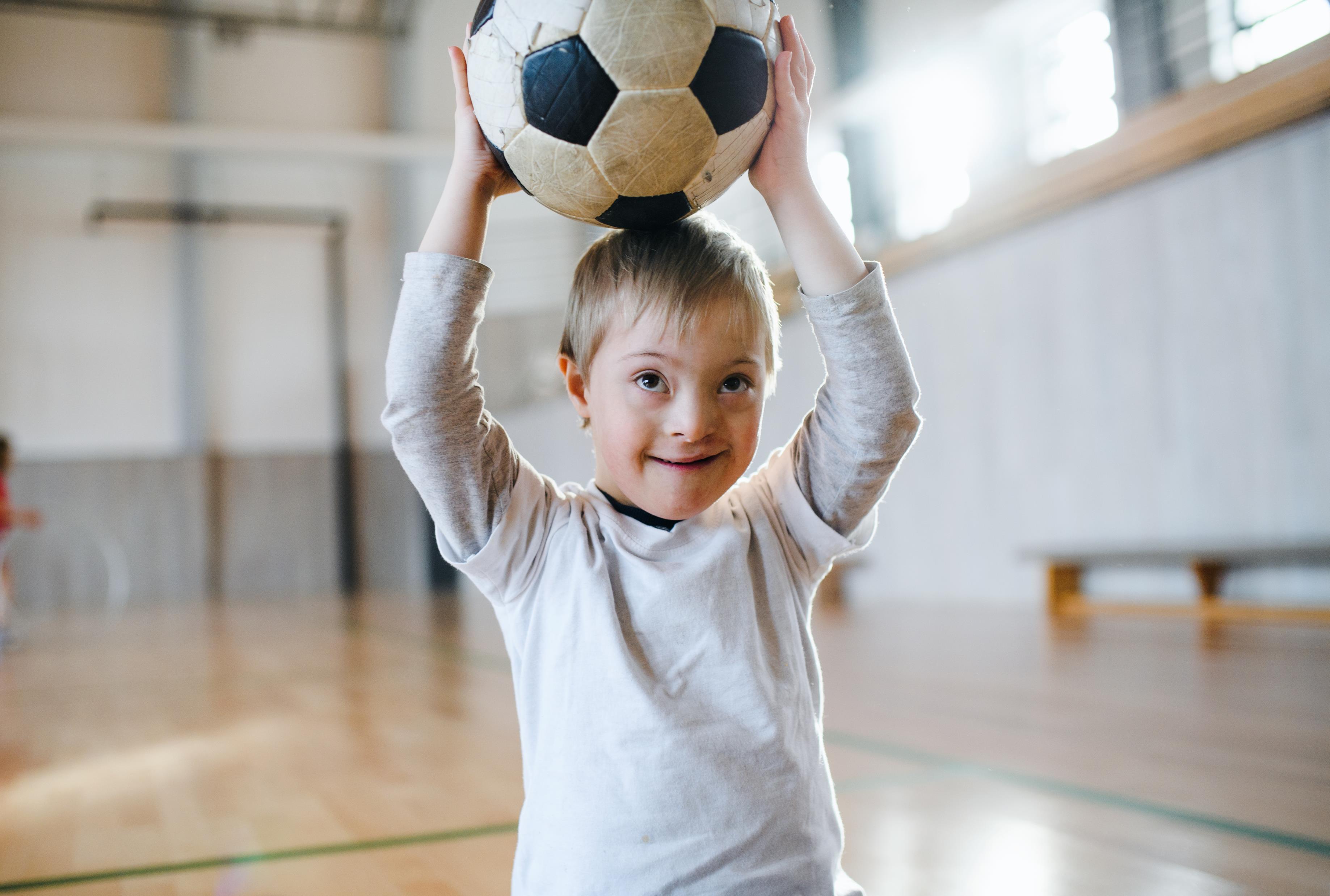 Chronological vs. Developmental Age
Chronological age ≠ Developmental age

Developmental age refers to a child’s abilities or their behavioral, cognitive, and physical development
[Speaker Notes: Chronological age is pretty straightforward: it’s simply how old a child is in months or years based on when they were born. 
Developmental age however refers to a child’s behavioral, cognitive, and physical development or their ability level in comparison to a typically developed child in their same age range. We’ll talk more about what this means throughout the presentation today, but it’s really important that everyone understand these things can be different.]
Intellectual and Developmental Disabilities Definition
APA (2022) DSM-5-TR; American Association on Intellectual and Developmental Disabilities; National Institute of Child Health and Human Development
[Speaker Notes: It’s important to know the federal and institutional definitions of intellectual and developmental disabilities. When we talk about intellectual disability or an intellectual disorder, that means that someone has deficits in their intellectual or cognitive functioning and adaptive functioning and that these deficits started during the developmental period (prior to age 18-22). Intellectual ability is often measured via IQ tests and according to the Diagnostic and Statistical Manual of Mental Disorders (the diagnostic tool for the psychology field) an IQ score of 65-75 generally indicates significant impairment. We also need to see deficits in adaptive functioning or day to day skills: are they able to tie their shoes, use kitchen appliances, use first aid, etc. 
The term developmental disabilities is a broader category and often refers to lifelong challenges that are physical, intellectual, or both. I’ll provide more detail on adaptive functioning and types of disabilities soon. The term IDD is often  used to describe situations where an intellectual disability and other disabilities are present]
Definitions matter
Impacts services available for children and families
Emphasizes limits in adaptive behaviors (functional impairment):
Self-care
Receptive and expressive language
Learning
Mobility
Self-direction
Capacity for independent living
Impacts how and what parts of systems families need to know to navigate
The Developmental Disabilities Assistance and Bill of Rights Act of 2000 [Public Law 106-402, 106th Congress] 
GCPD: Federal Definition of Developmental Disabilities
[Speaker Notes: Knowing the federal definitions of IDD is important because it impacts the available services for children with IDD and families. Clinicians and families need to know how to navigate the system.
The definitions emphasize functional limitations in adaptive behaviors (which manifest before the age of 22), or understanding of the impact of the disability on functioning.
Reviewing areas of functional limitations suggests areas for accommodation and/or skill building.
See the Supplemental Materials Section for the full definition.
There are two sets of federal definitions of disabilities, one used by social security, etc, for disability determinations and the one used by IDEA educational disability law.  In addition, there is a third set of definitions used by mental health practitioners (DSM/ICD definitions).  This is also something that can vary state by state]
Types of Disability
[Speaker Notes: There are many different types of disability. Even though I don’t have time to cover every different type of disability, I will review different types for the purposes of recognizing that there is a range of issues that children with IDD face. Additionally, there are different assessment strategies and strategies for accommodation and/or skill building associated with different types of IDD. 
Neuromotor
Mental health (e.g., depression, anxiety) Individuals with Disabilities Education Act (IDEA) uses the term “emotional disturbance” to describe students with emotional or behavioral disorders.
Neurodevelopmental (e.g., autism, epilepsy, ID, communication disorders, learning disorders)
Genetic
Sensory (e.g., vision & hearing, sensory-integration—balance, sense of touch)
It is helpful to use a biopsychosocial model when thinking about the categorization of disabilities: biological, psychological (thoughts, emotions, behaviors) and social (socio-economical, socio-environmental, cultural) factors, all play a significant role in human functioning in the context of disabilities. Disabilities are best understood as a combination of biological, psychological and social factors, rather than purely in biological terms.
So we recognize that these categorizations that we are offering here are somewhat false, as most disabilities don’t “cleanly” fit into just one category. However, for the purposes of this training, it gives us a place to start with thinking about different types of disabilities.
Let’s briefly take a deeper look at each of these domains of disability.]
Objective 2: Identify how traumatic experiences may affect children with IDD
[Speaker Notes: When we think about trauma screening, I know in informal conversations I've had  colleagues there's some hesitancy to screen for fear of what happens next or if we should really open up the floodgates with patients to all the experiences they may have had? Validate that concerns, if you have those concerns that probably means you care about your patients, and I hope to help illustrate that there's lots of research on how to do this in a sensitive and trauma informed way. 

Trauma informed care, by screening, we're being responsive to trauma and allowing space for patients to bring up these events, feel heard, and start or continue the process of healing. If we think about trauma informed care, we have to think about whether or not we're allowing an outlet for clients to bring up these experiences.]
Disruptions to Development
Traumatic Experiences and IDD
Development can still progress in children with IDD, but may do so at a different pace
Traumatic experiences can interfere with a child’s development at any age or state of development
Children who endure multiple traumatic events over long periods of time (i.e., chronic trauma) are more likely to have difficulty meeting developmental milestones
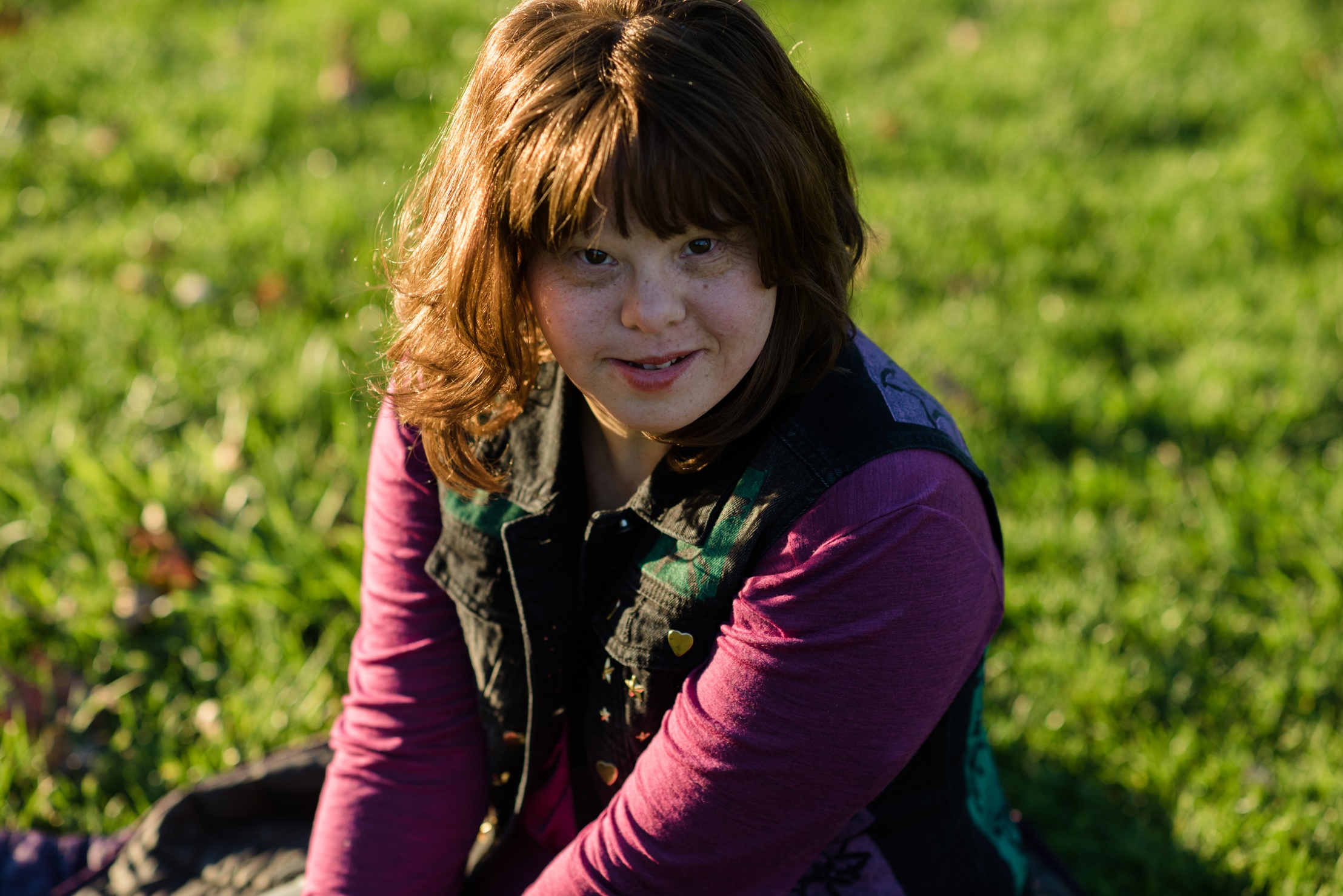 [Speaker Notes: Developmental levels often are not smooth across the domains of development.
Both IDD and traumatic experiences can disrupt development by impacting the acquisition of these developmental tasks.
IDD-specific issues may alter the presentation of traumatic stress symptoms and vice versa.
This is not to say that trauma stops development completely, but it can act as a risk factor and slow down a developmental trajectory that has already been slowed down by the IDD.
Child traumatic stress reactions will vary depending on the developmental stage. For example, the reaction of a three-year-old child is going to be very different from the reaction of an eleven-year-old girl. The developmental stage is impacted because children who have been exposed to trauma expend a great amount of energy responding to, coping with, and coming to terms with the traumatic event. The energy that is spent doing so reduces a child’s capacity to explore their environment and to master age-appropriate developmental tasks. When a child experiences a traumatic event, the child must allocate resources to survival that are normally dedicated to growth and development. The longer the traumatic stress goes untreated, the farther the children stray from appropriate developmental pathways. 
Children with IDD may have reduced receptive and expressive language skills which result in their greater reliance on behaviors as a way to communicate fear, terror, feeling unsafe.  
Let’s take a closer look at how IDD and traumatic experiences may impact responses at different developmental levels.]
Developmental Milestones/Tasks
[Speaker Notes: Erikson’s theory of psychosocial development is a lifespan model that describes key psychosocial conflicts that an individual is tasked with across different points of development. 
We will now take a closer look at key developmental tasks for each stage of development.

Given the differences in developmental levels, the trauma symptoms that children present will vary depending on the age and developmental level of the individual child. The symptoms in young children are different than those in school-aged children and so forth. 
There are certain periods—special times during the brain’s development—when it is most open to certain kinds of learning and development. When trauma occurs during one of these periods, it may show itself in specific ways. 
(Click the remote or press the space bar) Early childhood—about birth through the preschool years—is crucial for the development of brain pathways that:
Help children process what they see and hear/visual & auditory perception
Enable children to recognize, analyze, and respond to emotional cues/empathy 
Enable children to become attached to their primary caregiver—the person on whom they depend for survival 
As infants develop into young children, they begin to develop greater independence and their capacity to assess danger increases as they test new limits.
Young children also begin to develop a sense of self (e.g., their self-concept & self-esteem), which gains greater momentum during middle childhood.
Early childhood is also a time of great motor and language development.
Some examples that may be present in young children are strong physiological and sensory reactions, becoming passive, quiet, or easily alarmed/startled, and expressing confusion about assessing threats and finding protection. Young children may engage in regressive behaviors. Bed-wetting is a common symptom. 
Given their lack of understanding of cause and/or effect, most young children will blame themselves for the traumatic event. 
One of the most significant developmental milestones of young children is developing secure attachments with caregivers and as such, trauma symptoms often manifest in significant issues with attachment.  
Reject contact and avoid being touched
Be confused about what’s dangerous and whom to go to for protection, particularly if the trauma was at the hands of a caregiver 
Be clingy and resist being separated from familiar adults or places where they feel safe 
When traumatic experiences are the result of interactions with parents/caregivers, the impact on development, at this young age, can be particularly significant, especially on developmental tasks like attachment.
(Click the remote or press the space bar) For a young child with IDD who has a traumatic experience:
The child may have more difficulty calming down after being scared; it may be harder to reassure him/her.
The child’s ability to communicate verbally may be limited by the IDD. Even for typical children, there has been a myth that young children do not experience trauma because they are too young to know. This type of bias may be heightened for a child with IDD. 
The child may use behaviors such as withdrawal or become less responsive as a way to communicate fear, terror and feeling unsafe. 
Developmental gains are at times more fragile for children with IDD. Following a traumatic experience loss of recent gains (e.g., toilet training) may be more dramatic and/or they may lose even older gains.
Additionally, young children with IDD may experience and express more negative affect, have more trouble interacting with peers, may become more aggressive, may develop new fears, and may be more behavioral/emotionally dysregulated (especially infants.)
[Ask participants for additional ideas.]]
IDD & Trauma in Early Childhood
[Speaker Notes: Say
Given the differences in developmental levels, the trauma symptoms that children present will vary depending on the age and developmental level of the individual child. The symptoms in young children are different than those in school-aged children and so forth. 
There are certain periods—special times during the brain’s development—when it is most open to certain kinds of learning and development. When trauma occurs during one of these periods, it may show itself in specific ways. 
(Click the remote or press the space bar) Early childhood—about birth through the preschool years—is crucial for the development of brain pathways that:
Help children process what they see and hear/visual & auditory perception
Enable children to recognize, analyze, and respond to emotional cues/empathy 
Enable children to become attached to their primary caregiver—the person on whom they depend for survival 
As infants develop into young children, they begin to develop greater independence and their capacity to assess danger increases as they test new limits.
Young children also begin to develop a sense of self (e.g., their self-concept & self-esteem), which gains greater momentum during middle childhood.
Early childhood is also a time of great motor and language development.
Some examples that may be present in young children are strong physiological and sensory reactions, becoming passive, quiet, or easily alarmed/startled, and expressing confusion about assessing threats and finding protection. Young children may engage in regressive behaviors. Bed-wetting is a common symptom. 
Given their lack of understanding of cause and/or effect, most young children will blame themselves for the traumatic event. 
One of the most significant developmental milestones of young children is developing secure attachments with caregivers and as such, trauma symptoms often manifest in significant issues with attachment.  
Reject contact and avoid being touched
Be confused about what’s dangerous and whom to go to for protection, particularly if the trauma was at the hands of a caregiver 
Be clingy and resist being separated from familiar adults or places where they feel safe 
When traumatic experiences are the result of interactions with parents/caregivers, the impact on development, at this young age, can be particularly significant, especially on developmental tasks like attachment.]
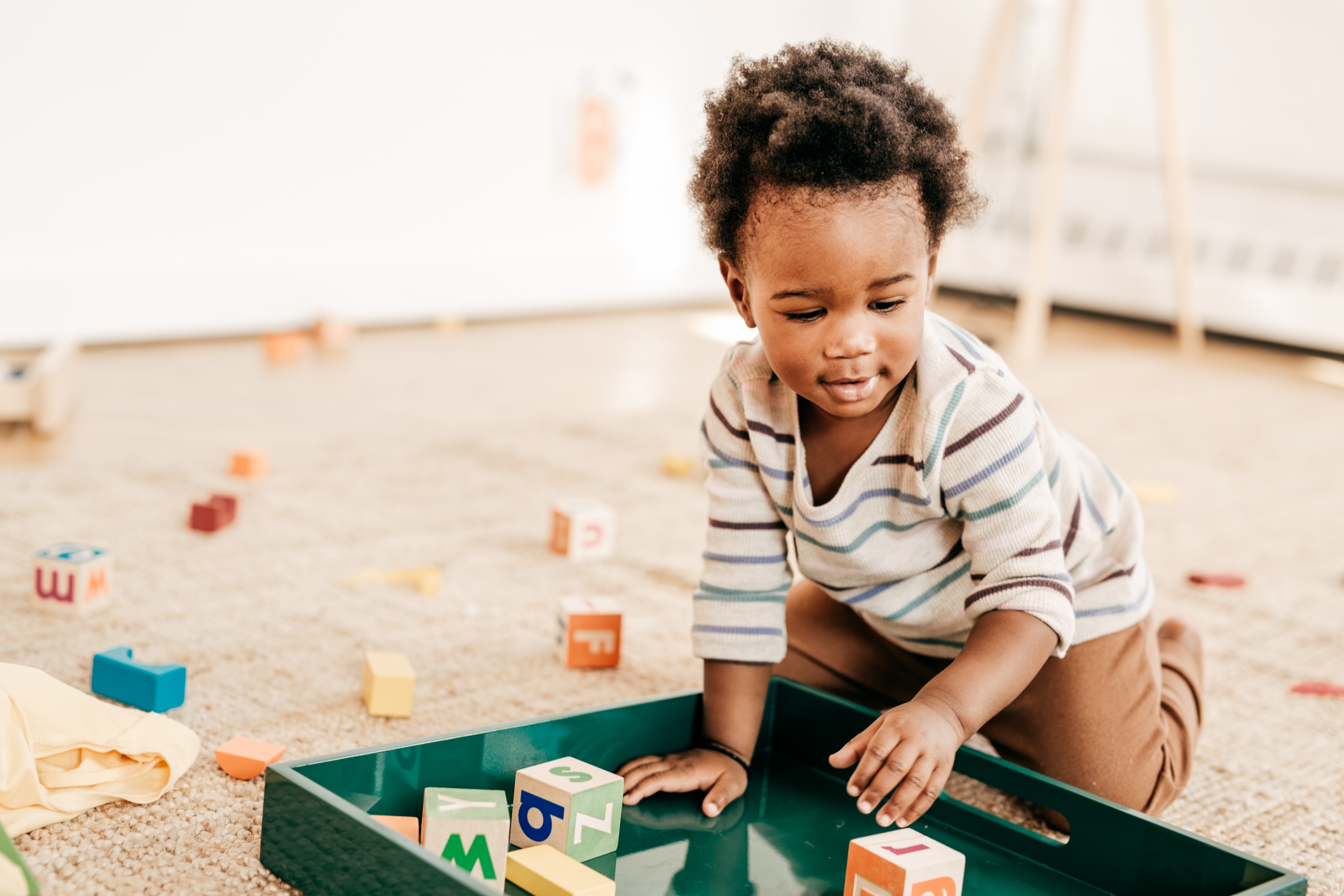 IDD & Trauma in Early Childhood
A young child with IDD who has a traumatic experience might:
Have more difficulty calming down after being scared
Be aggressive 
Be harder to reassure or soothe
Lose recent developmental gains (e.g., toileting, language)
[Speaker Notes: For a young child with IDD who has a traumatic experience:
The child may have more difficulty calming down after being scared; it may be harder to reassure him/her.
The child’s ability to communicate verbally may be limited by the IDD. Even for typical children, there has been a myth that young children do not experience trauma because they are too young to know. This type of bias may be heightened for a child with IDD. 
The child may use behaviors such as withdrawal or become less responsive as a way to communicate fear, terror and feeling unsafe. 
Developmental gains are at times more fragile for children with IDD. Following a traumatic experience loss of recent gains (e.g., toilet training) may be more dramatic and/or they may lose even older gains.
Additionally, young children with IDD may experience and express more negative affect, have more trouble interacting with peers, may become more aggressive, may develop new fears, and may be more behavioral/emotionally dysregulated (especially infants.)]
IDD & Trauma in Middle Childhood
[Speaker Notes: During the school years, the brain starts building the pathways that help children do more conscious, rational processing of their experiences. This growth enables them to: 
Manage fears, anxieties, and aggression 
Focus their attention on learning and solving problems 
Control their impulses and manage their physical reactions to perceived dangers 
Children in middle childhood loosen their rigid views on such topics as fairness and consequences. They develop higher-level thinking about “right” and “wrong” as moral development increases. They move from “I could get in trouble for this”  to “I am behaving because it is the right thing to do.” 
Middle childhood is also the time when children begin to develop a greater self-concept. Their evaluation of themselves is what determines their self-esteem. They can evaluate their physical, emotional, academic and social skills and make judgments about whether they are good or not at certain tasks. They may say “ I am a good student but a bad athlete.” They develop this self-awareness by comparing themselves to their peers and with input from parents, teachers and other caregivers.
During middle childhood, children receive emotional support, learn different points of view and share their thoughts and feelings with newfound friends. Children begin to test their communication and social interaction skills with their friends. Children learn how to manage their emotions and get along with others through friendships. The development of friendships is highly dependent on a sense of mutual trust. Usually friendships at this age are between children of the same gender.
The trauma symptoms that may be present in school-aged children include:
Attention problems relate to 
Experiencing unwanted and intrusive thoughts and images
Sleep disturbances
Becoming preoccupied with frightening moments from the traumatic experience
Replaying the traumatic events in their minds in order to figure out what they could have prevented or how it could have been different
Developing intense, specific new fears linking back to the original danger
Alternating between demonstrating shy/withdrawn behavior and unusually aggressive behavior
Becoming so fearful of recurrence that they avoid previously enjoyed activities
Having thoughts of revenge]
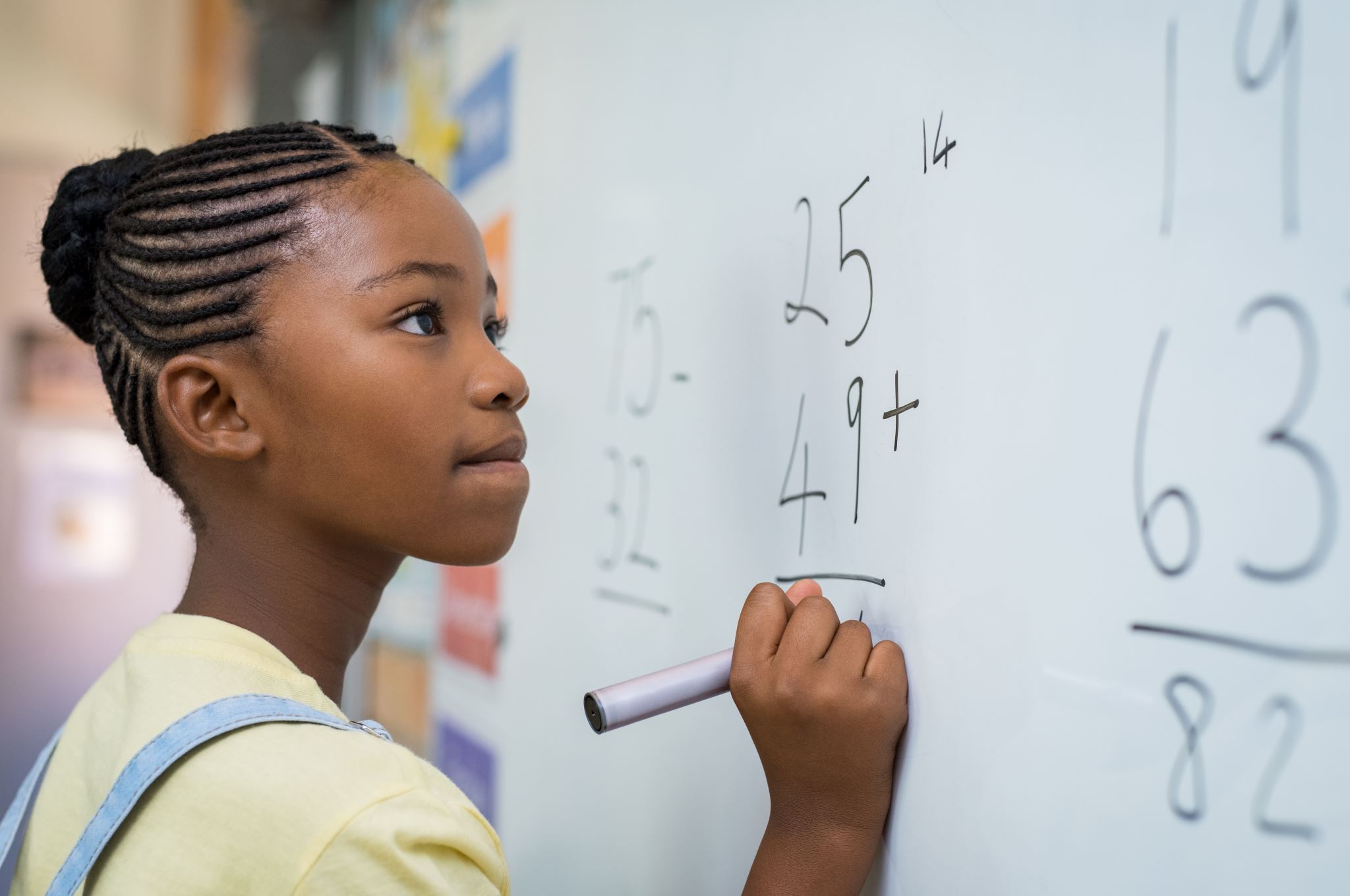 IDD & Trauma in Middle Childhood
A school-aged child with IDD who has a traumatic experience might: 
Have reduced receptive and expressive language skills that make it difficult to communicate about trauma’s impact
More withdrawn and quiet
Tantrum-like behavior inconsistent with age
Lose developmental gains (e.g., toileting)
Difficulties with peers and vulnerable to teasing or isolation
[Speaker Notes: A school-age child with IDD who has a traumatic experience:
May have reduced receptive and expressive language skills that make it difficult to communicate about ongoing intrusive thoughts and images about the traumatic experience. Additionally, this preoccupation may heighten learning challenges, which may have already needed additional attention because of the IDD
May become withdrawn and quiet at some times and have tantrum-like behavior that is out-of-sync with their age (much like a younger child) at other times
May lose developmental gains they achieved years ago (e.g., toilet training)
May have even more exaggerated difficulties with precision learning (e.g., math), that require focused attention
May have difficulty with peer relationships and vulnerability to persistent teasing, bullying/isolation from peers]
IDD & Trauma in Adolescence
[Speaker Notes: Say
During adolescence, the brain continues to build connections and pathways that enable young people to: 
Think abstractly
Imagine the future and anticipate and consider the consequences of their behaviors 
Make realistic appraisals of what’s dangerous and what’s safe 
Alter their current behaviors in order to meet their longer-term goals 
The major task facing adolescents (13 to 18) and into young adulthood is to create a stable identity and to become a mature and productive adult. Adolescent development relies upon what is learned in the course of relationships and through past experiences. Youth use these experiences and beliefs as a basis upon which to define themselves, make judgments about the world, and develop relationships with others. 
A child’s identity is oftentimes an extension of one’s parents and family. During adolescence, an individual recognizes his or her uniqueness and ability to define oneself as separate and different from one’s background. An adolescent may have the opportunity to redefine his or her own identity. Mentors and role models can be very important to this process.
At no other time since birth does an individual undergo such rapid and profound physical changes as during early adolescence. Puberty is marked by sudden rapid growth in height and weight. Also, the young person experiences the emergence and accentuation of gender-specific hormonal and physical development. The young person looks less like a child and more like a physically and sexually mature adult. The effect of this rapid change is that the adolescent often becomes focused on his or her body. 
Peer interaction hits the peak of importance in adolescence. It progresses in later adolescence and early adulthood as the depth and quality of these relationships mature based on common values and beliefs. If an adolescent is able to make friends and belong to a mutually supportive peer group he or she is likely to successfully adjust in other areas of development. Peers play the primary supportive role for emotional development. They help youth to begin to define who they are and how they fit into the broader community. 
And of course, romantic interest becomes more prominent.
Before adolescence, children’s thinking tends to be concrete. They need concrete examples of situations and problems before they can solve them. 
During adolescence, young people can understand abstraction; they can consider more hypothetical situations, and “what-ifs.”
During the course of adolescence, individuals
Establish adult vocational goals; join the workforce
Develop independent identities
Begin to plan for and imagine their futures
Forge new relationships with mentors and role models
Adolescents who have experienced trauma may: 
Feel that they are weak, strange, or childish, or “going crazy” because of their bouts of fear or exaggerated physical responses. This may lead them to even further isolation, anxiety, and depression. 
Feel embarrassed by their fears or exaggerated physical responses
Believe they are unique and alone in their pain and suffering
Feel intense anger
Experience low self esteem and helplessness
Engage in aggressive or disruptive behavior
Experience sleep disturbances marked by late-night studying, television watching, or partying
Engage in reckless or self-destructive behaviors, such as drug or alcohol abuse, cutting themselves, or having unprotected sex
Have difficulty imagining or planning for any kind of future, instead “living in the moment” without regard to consequences]
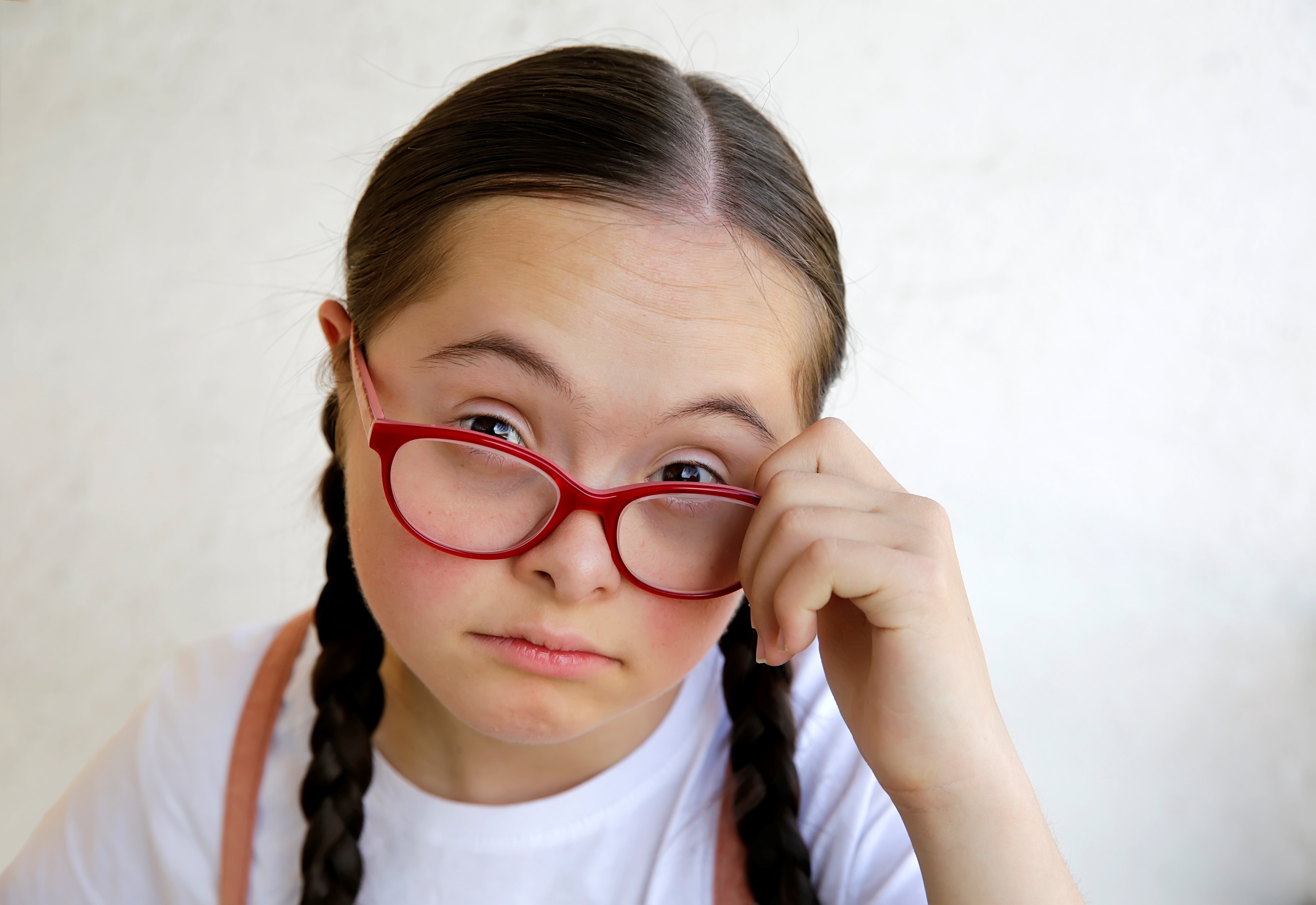 IDD & Trauma in Adolescence
An adolescent with IDD who has a traumatic experience during late childhood or young adulthood might:
Increased dependence on parent/caregiver
Feel defeated and have decreased motivation for the future
Feel more “different” from others
Worry about acceptance from peers
[Speaker Notes: An adolescent or young adult with IDD who has had a traumatic experience:
May become demoralized and feel defeated, particularly about the future
May feel that learning and planning for the future is more difficult
May feel increased/longer dependence on parents/caregivers
May feel even more “different” from others & worry about feeling less accepted by peers]
Objective 3: Discuss trauma-informed care with children with IDD
Definition of Trauma-Informed Approach
“A program, organization, or system that  is trauma -informed realizes the widespread impact of trauma  and understands potential paths for healing; recognizes the signs and symptoms  of trauma  in staff, clients, and others involved with the system; and responds by fully integrating knowledge about trauma into policies, procedures, practices, and settings” SAMHSA (2012).
“Do the best you can until you know better…then, when you know better, do better”    – Maya Angelou
[Speaker Notes: As a reminder from part 1 of the webinar series, when we’re talking about trauma-informed care this is the definition I’m pulling from. Essentially, trauma informed care is a philosophy that as providers and organizations we are committed to preventing traumatization and re-traumatization and to promoting healing of everyone in a system. So patients, their families, staff, and anyone else.]
Use your Trauma Lens
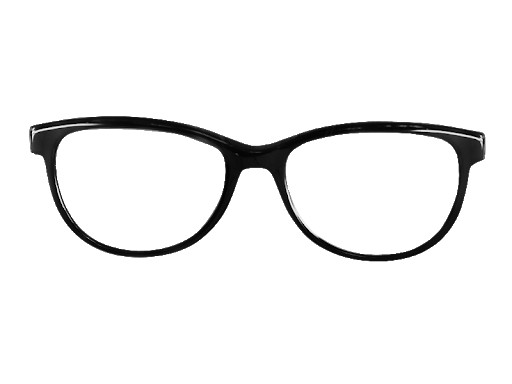 Instead of asking “what is wrong with you?”
ask, “what has happened to you?”
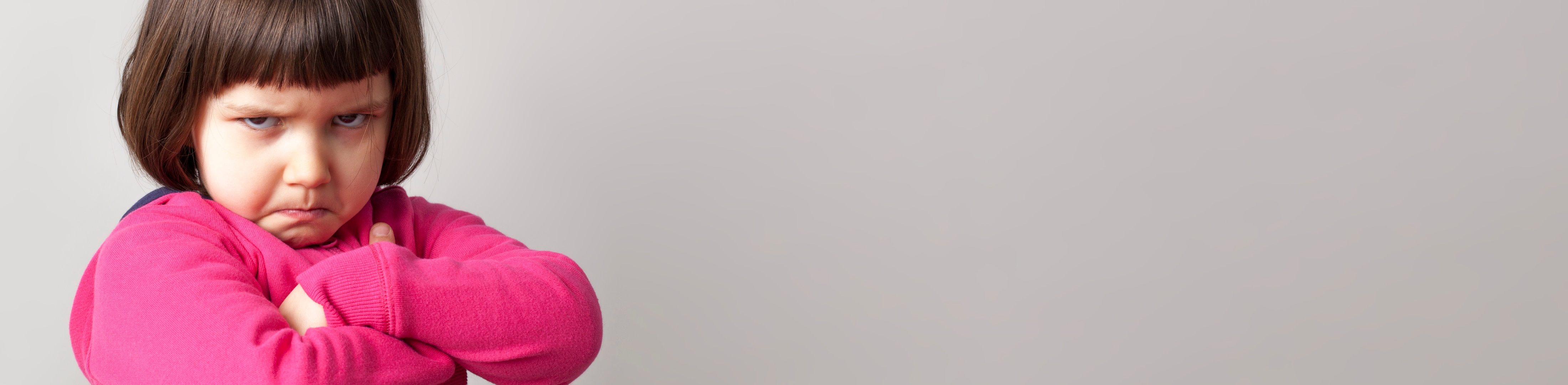 Behavior Matters
Behavior is a form of communication
As IDD severity increases so does the likelihood that children will use behavior versus verbal communication at home, school, and at the doctor’s office
[Speaker Notes: It’s important to remember that behavior is a form of communication for all kids from infants to teenagers and that children with IDD may have impairments with language or communicating as well as cognitive processing, reasoning, and problem solving. So, these kids will often communicate their needs with their body and their behavior. 

As IDD severity increases, so does the likelihood that children will use their behavior as a way to communicate over verbal language across settings. Meaning, we should be looking for this at home, school, and even the doctor’s office]
Trauma-Informed Care
[Speaker Notes: When we strive to provide trauma-informed care it’s important to think about how we provide and emphasize each patient’s physical and emotional safety, healthy boundaries, protect their privacy and confidentiality, and foster respect. 
In the context of working with children with IDD and their families as providers we may need to be more flexible with how we do these things than we would typically. If a child is adamant about not wearing shoes, or having access to a preferred toy or activity throughout session, or sitting on their caregiver’s lap, or laying on the floor instead of sitting down somewhere—can we AND should we accommodate that? If that’s what the child needs to feel physically and emotionally safe, yes, we should make every attempt to allow these things. 
Children with IDD may have very different understanding of physical boundaries or be averse to physical touch, especially if they have experienced physical or sexual abuse. We may see them use their caregiver’s hand or our hand as a tool, we may need to ask for caregiver to help with the examination or do things that would typically be done by a provider or nurse to keep the child regulated. I’ve had children with intellectual disabilities or autism sit in my lap on more than one occasion. This is something I would hardly ever be okay with as a professional because of my own preference for physical boundaries, but if it’s okay with their caregiver I allow it since the child sought that out. 
If caregivers really want extended family involved or we are working with other individuals the child has contact with, we want to make sure we’re doing everything we can to protect the child and family’s right to privacy.
I think one of the best ways to foster respect is to treat families as the experts of their child and do our best to actively listen and take their concerns seriously.]
Resilience & Recovery
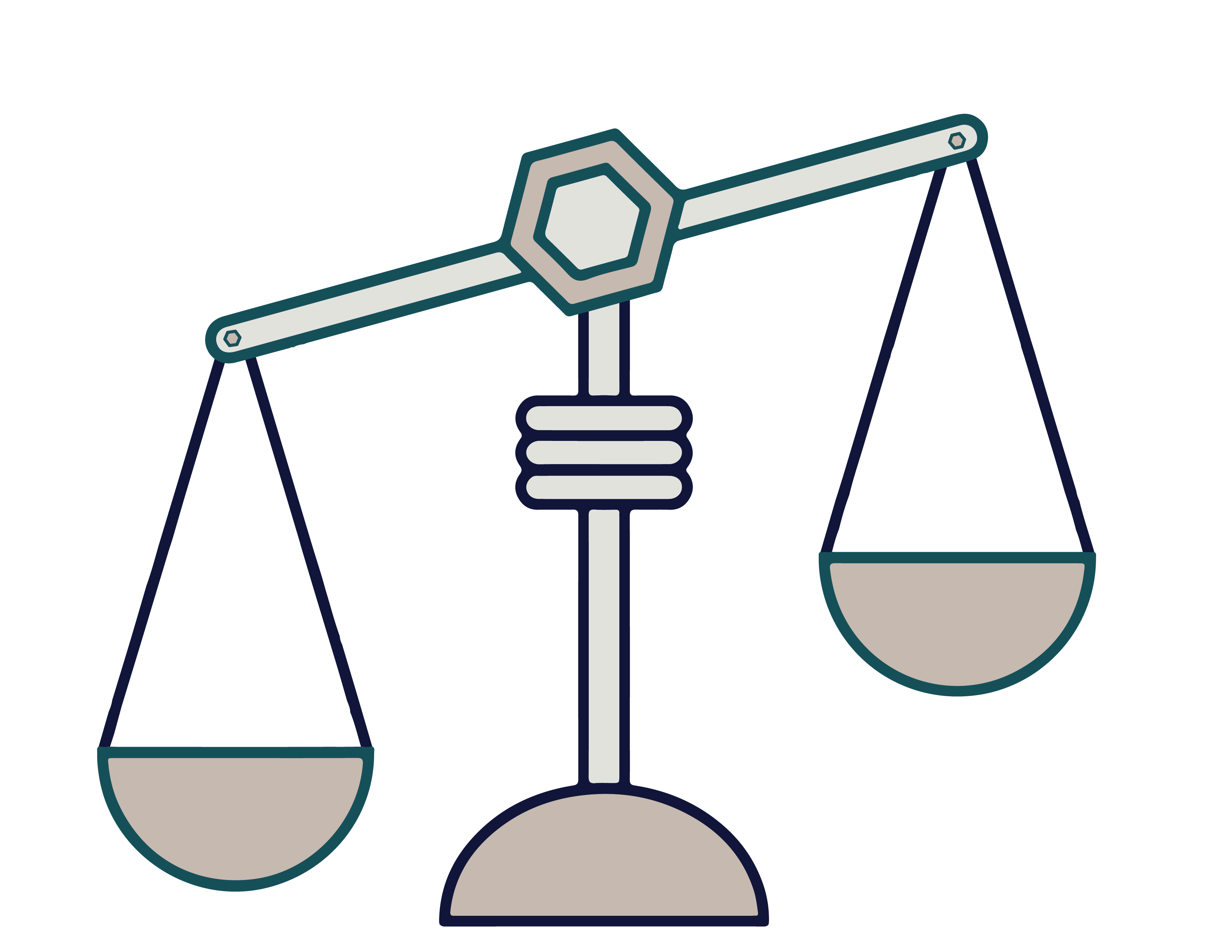 Trauma
[Speaker Notes: In order to promote resiliency and recovery, it’s key that as providers we are spending time with kids and families talking about the importance of exploring their special talents, interests, and activities and making sure that they get increased time in these activities since it can help to lessen the impact of trauma and aid with the recovery process. Emphasizing routines and rituals can provide the consistency and predictability that children often need to feel safe. 



So, I have been talking about allllll of the negative things that can happen following traumatic life experiences. So this has been the bad news story so far. And it’s really only half the story. Good experiences are the other half of the story for many of us.  Positive experiences with school and sports, good nutrition, experiences that built social skills, coping skills ….and maybe most important…positive experiences in relationships….all contribute to resiliency, or the ability to bounce back, beat the odds, survive despite challenges…

Does anyone know what the number one resiliency factor is for a kid? ONE stable, supportive, and positive caregiver. 

I want to be clear about something, though. Resilience doesn’t mean you were unaffected.  It means that there is healing happening, meaning made out of experiences, moving forward.   
 
The good news is that many folks with trauma are incredibly resilient.  The other good news is that we can build resilience.  

One of the ways we help build resilience and avoid re-traumatizing individuals is by building trauma-informed care environments in institutions, schools, homes, healthcare and social service agencies.  We are going to spend the rest of our time today talking about what a trauma informed healthcare agency looks like.  How we become resilience builders. We become part of the solution instead of inadvertently being part of the problem.

Before I hand it over to Emily, everyone take a moment to stand up, stretch….and we will begin again in just a couple moments.

***STRETCH/BREAK****]
Culturally Responsive Practices
[Speaker Notes: Many factors shape traumatic experiences and individual and community responses to it; one of the most significant factors is culture. It influences the interpretation and meaning of traumatic events, individual beliefs regarding personal responsibility for the trauma and subsequent responses, and the meaning and acceptability of symptoms, support, and help-seeking behaviors. As this TIP proceeds to describe the differences among cultures pertaining to trauma, remember that there are numerous cross-cutting factors that can directly or indirectly influence the attitudes, beliefs, behaviors, resources, and opportunities within a given culture, subculture, or racial and/or ethnic group 

***Add in about ability status and families with their cultural identity related to ability status. NCTSN stuff.]
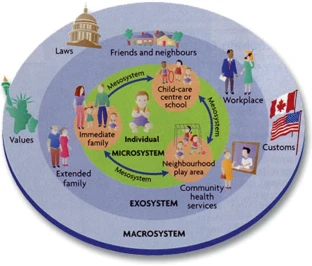 [Speaker Notes: Considering adding in something about systems and support from systems/using systems and more about treating caregivers as the experts.]
Objective 4: Identify ways to screen and assess for trauma with children with IDD
[Speaker Notes: When we think about trauma screening, I know in informal conversations I've had  colleagues there's some hesitancy to screen for fear of what happens next or if we should really open up the floodgates with patients to all the experiences they may have had? Validate that concerns, if you have those concerns that probably means you care about your patients, and I hope to help illustrate that there's lots of research on how to do this in a sensitive and trauma informed way. 

Trauma informed care, by screening, we're being responsive to trauma and allowing space for patients to bring up these events, feel heard, and start or continue the process of healing. If we think about trauma informed care, we have to think about whether or not we're allowing an outlet for clients to bring up these experiences.]
Why screen for trauma in primary care?
(Bucci et al., 2015)
[Speaker Notes: Primary care is the ideal setting to screen for trauma for a number of reasons. 
The primary care medical home is uniquely positioned to be the site for routine universal screening for trauma. 
Interacting with children and their families at regular intervals can allow patients and providers to develop a trusting relationship which can facilitate the disclosure of trauma 
Universal screening for trauma is critical. Trauma increases likelihood for physical and mental health concerns. Routine screening offers the opportunity to identify individuals at high risk and offer Anticipatory Guidance before negative outcomes develop or worsen
American academy of pediatrics recommends routine screening: The clinical report “The Pediatrician’s Role in Child Maltreatment Prevention” published by the AAP provides recommendations for implementing a comprehensive program to identify maltreatment in order to better support positive child development.]
No matter your role, you can do trauma screening
Trauma screening:
Brief, focused inquiry 
Includes trauma exposure and trauma related symptoms
Process that provides information on best next steps 
Positive trauma screen may lead to referral for comprehensive mental health assessment
[Speaker Notes: Trauma screening is designed to be able to be administered to every child within a given system to determine whether he or she has experienced trauma, displays symptoms related to trauma exposure, and/or should be referred for a comprehensive trauma-informed mental health assessment. 
Trauma screening should evaluate the presence of two elements:
 (1) Exposure to potentially traumatic events/experiences
(2) Traumatic stress symptoms/reactions
Might also help the family acquire needed resources]
Trauma Assessment
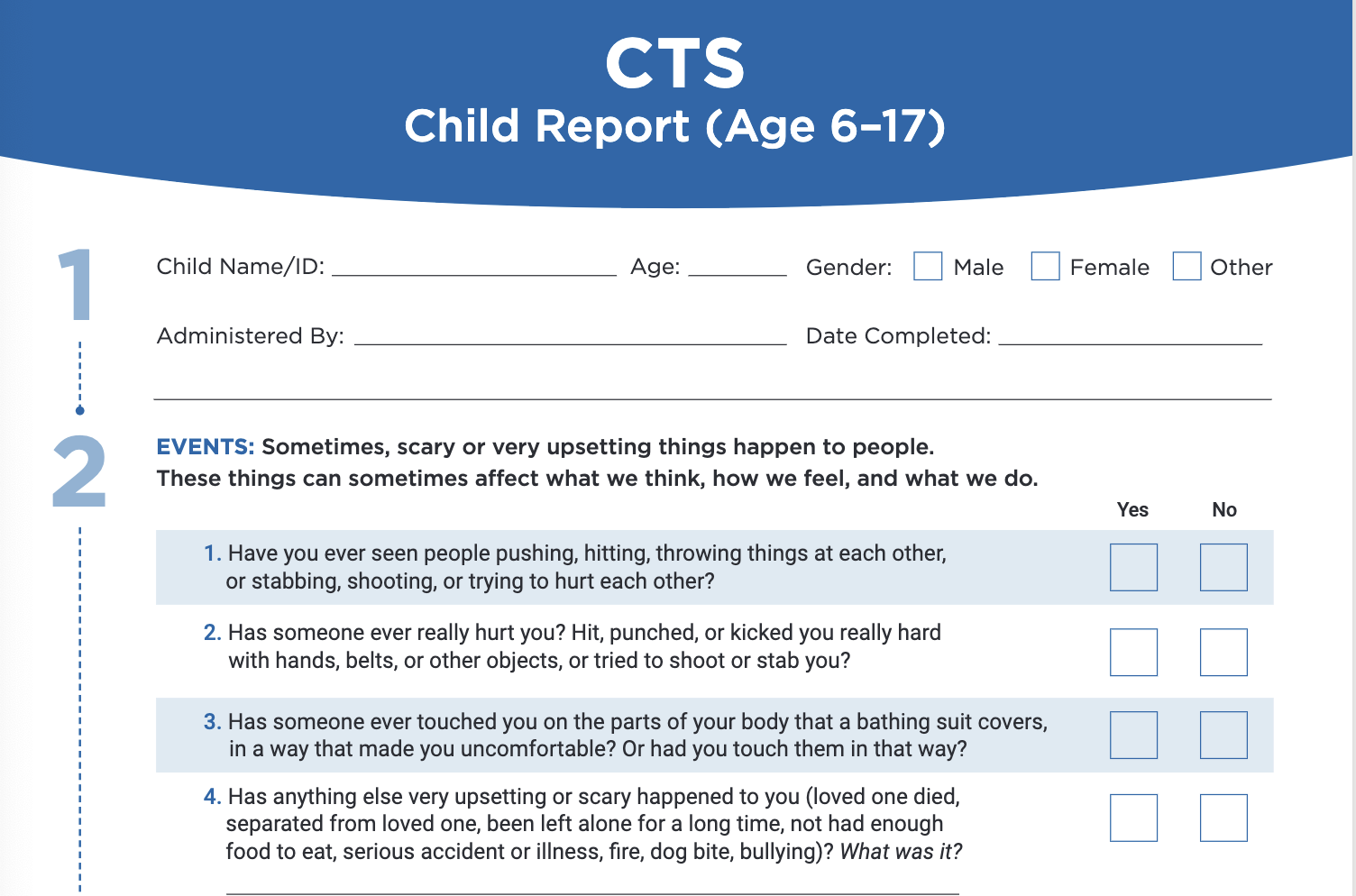 [Speaker Notes: In part 2 of the webinar series, Dr. Hanna Grandgenett reviewed screeners that assess for trauma exposure and trauma symptoms. Dr. Grandgenett also talked about how many trauma-informed providers prefer to conduct the assessment as an interview rather than giving the child one of these paper forms to complete independently. This approach, assessing via interview, is even more important to use when we know or have concerns about a child’s intellectual or developmental abilities.]
Trauma Assessment
[Speaker Notes: When there are concerns about trauma, a lot of providers tend to solely rely on the caregiver’s input and exclude the child. Unless we have a very good reason for doing so, we want to make every attempt to get the child’s input about what they may have experienced. If we have concerns about their understanding, we can address that, but we shouldn’t underestimate them and not give them the opportunity to communicate.]
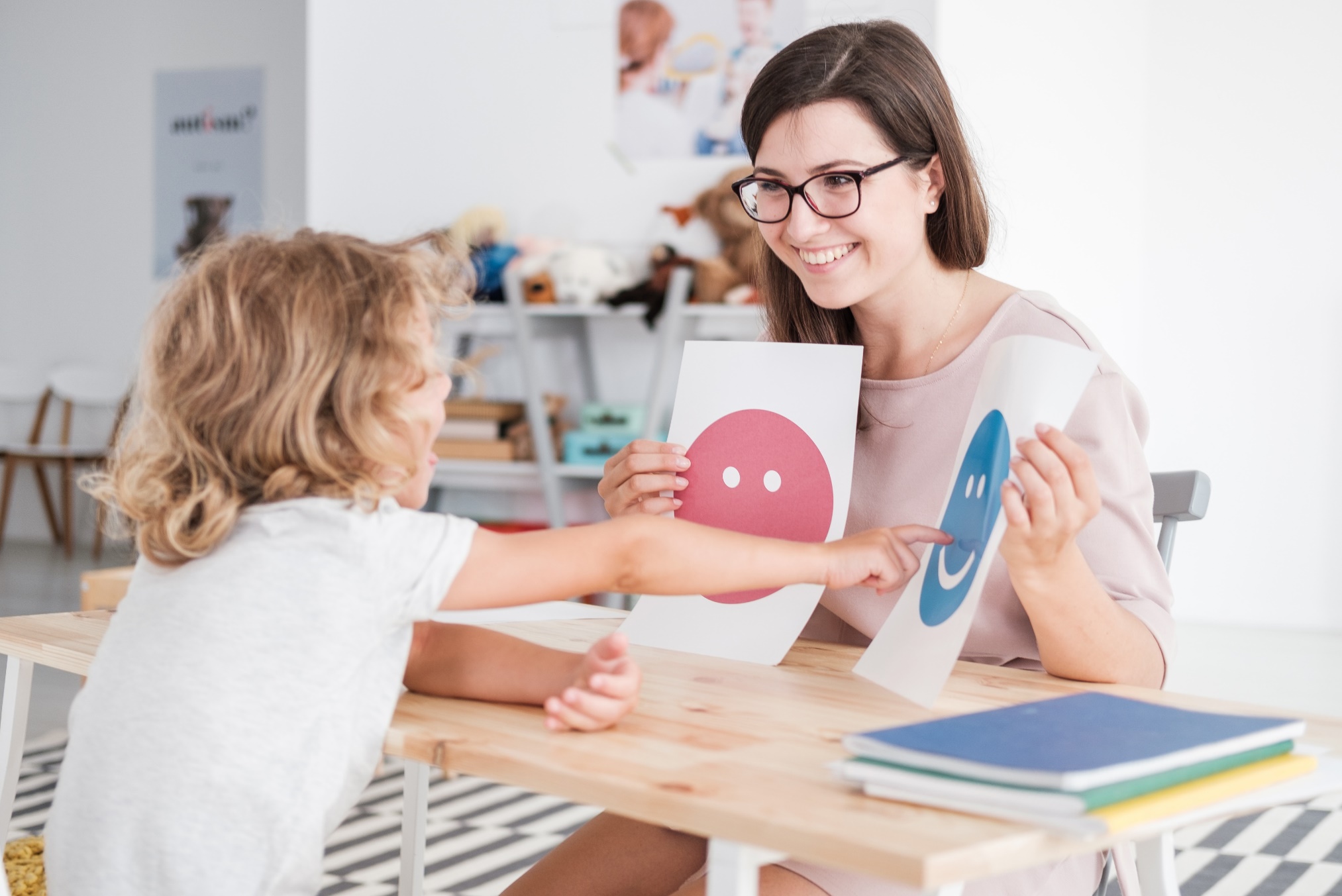 Get creative!
Diagnostic Overshadowing
Over-attributing symptoms to a particular condition (IDD)
Co-occurring conditions then go undiagnosed and untreated
Overlook important factors, like trauma exposure
[Speaker Notes: Trauma symptom assessments are the second half of most assessments, so I want to take a step back and look at what these assessment questions are looking for. They’re looking for symptoms of particular diagnoses related to trauma, most often PTSD

PTSD and other diagnoses can be found in the DSM and also have ICD-10 codes. The DSM is the primary handbook/coding system used by mental health practitioners. It breaks down diagnose by various symptoms, timelines, etc and other factors that make up a particular diagnosis. I’ll be using DSM criteria but as I mentioned, there are also ICD 10 codes for all of these diagnoses with similar criteria.

A few of the most common trauma diagnoses are Acute Stress Disorder, PTSD, and Adjustment Disorder. Acute stress disorder….
---As you can see there are minor differences in these disorders in terms of timeframe and presenting symptoms, but are all common in that the perceived driving factor behind these symptoms is the traumatic event. 

PTSD in kids can look like so many other things. PTSD is often misdiagnosed as: attachment disorder, reactive attachment disorder, bipolar disorder, autism, or ADHD. This is why assessing PTSD symptoms as it relates to the events the child has been exposed to is so critical. By better understanding the symptoms and diagnoses, we can better understand how to help the child or refer them to appropriate resources.]
Diagnostic Overshadowing
To avoid diagnostic overshadowing providers should:
Carefully consider changes in behavior
Verify changes across settings
Investigate events that occurred around the same time as behavior changes
Consider trauma exposure
[Speaker Notes: Trauma symptom assessments are the second half of most assessments, so I want to take a step back and look at what these assessment questions are looking for. They’re looking for symptoms of particular diagnoses related to trauma, most often PTSD

PTSD and other diagnoses can be found in the DSM and also have ICD-10 codes. The DSM is the primary handbook/coding system used by mental health practitioners. It breaks down diagnose by various symptoms, timelines, etc and other factors that make up a particular diagnosis. I’ll be using DSM criteria but as I mentioned, there are also ICD 10 codes for all of these diagnoses with similar criteria.

A few of the most common trauma diagnoses are Acute Stress Disorder, PTSD, and Adjustment Disorder. Acute stress disorder….
---As you can see there are minor differences in these disorders in terms of timeframe and presenting symptoms, but are all common in that the perceived driving factor behind these symptoms is the traumatic event. 

PTSD in kids can look like so many other things. PTSD is often misdiagnosed as: attachment disorder, reactive attachment disorder, bipolar disorder, autism, or ADHD. This is why assessing PTSD symptoms as it relates to the events the child has been exposed to is so critical. By better understanding the symptoms and diagnoses, we can better understand how to help the child or refer them to appropriate resources.]
Myths about children with IDD
They are protected from trauma because of their mental age
They won’t remember if they did experience trauma
IQ scores tell you everything you need to know about the child
They cannot engage in treatment/therapy
Standard mental health treatment is ineffective for them
Behavior modification is the only option
Youth with intellectual disabilities do not experience trauma
A challenging or problematic behavior is best explained by an intellectual or developmental disability
NOT TRUE
[Speaker Notes: It’s important to be aware of your biases and perceptions when it comes to youth with IDD. 
Read a few of the following bullet points:
Youth with IDD cannot engage in treatment
Standard mental health treatment is ineffective for children with IDD
We also know that this is not accurate given that there is an increasing amount of research and anecdotal case examples supporting the effectiveness of adapted trauma treatment for this population.  
Behavior modification is the only option
Youth with intellectual disabilities do not experience trauma 
We know that this is not true.  In fact, we understand that the opposite is true given what we know about the relationship between personal resources and traumatic stress resiliency. 
Working with this population requires significant specialized training
The truth is that while it is important to obtain training on IDD and trauma, it does not require significant specialized training for qualified trauma therapists to provide treatment to children with IDD.
A challenging behavior is explained by an intellectual disability
Challenging behavior may result from many things, including pain from a medical illness, a psychiatric disorder such as depression or anxiety, distress that is hard to communicate, and trauma.
Youth with IDD are protected from trauma because of their mental age (i.e. babies); they do not remember 
Recognize that IQ scores don’t tell you anything about the adaptive functioning of the child, about any traumatic experiences & responses or the emotional state of a child.
This obviously isn’t the entire list. Is there anything that you think we left out that should be mentioned today? [Allow participants to shout out answers if they want to add something.] 
(Click the remote or press the space bar).  These statements are not true, but are commonly believed and contribute to children with IDD who have experienced trauma not receiving the care and treatment that they need. Through the course of this training, we will disprove these myths.]
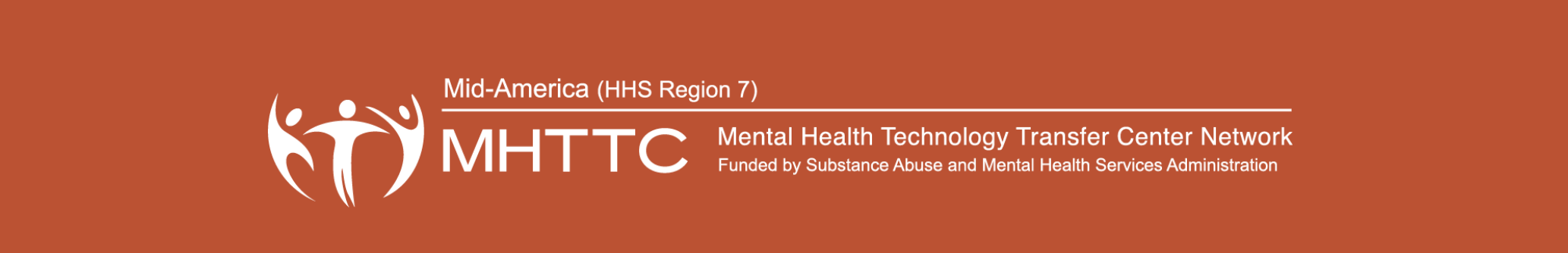 Coming soon: Trauma Informed Care Toolkit
https://mhttcnetwork.org/centers/content/mid-america-mhttc
[Speaker Notes: Toolkits will be available on MHTTC’s website

Add additional info about toolkits]
Questions?
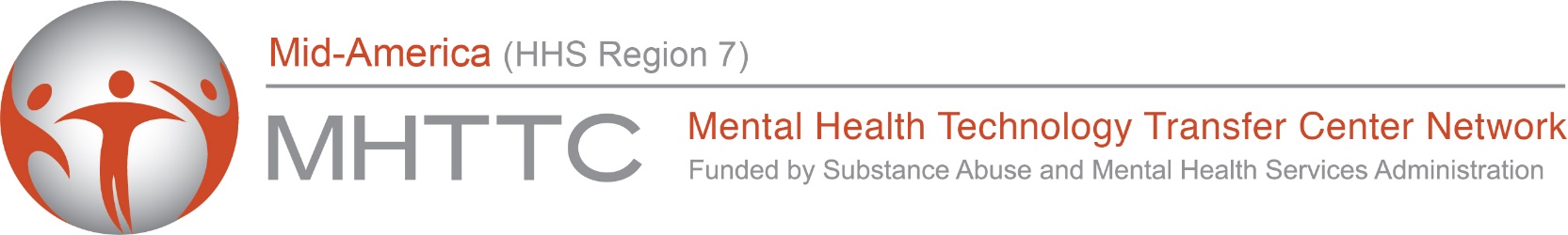 Connect With Us
JOIN OUR MAILING LIST:
FOLLOW US ON SOCIAL MEDIA:
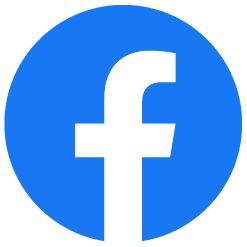 /MidAmericaMHTTC
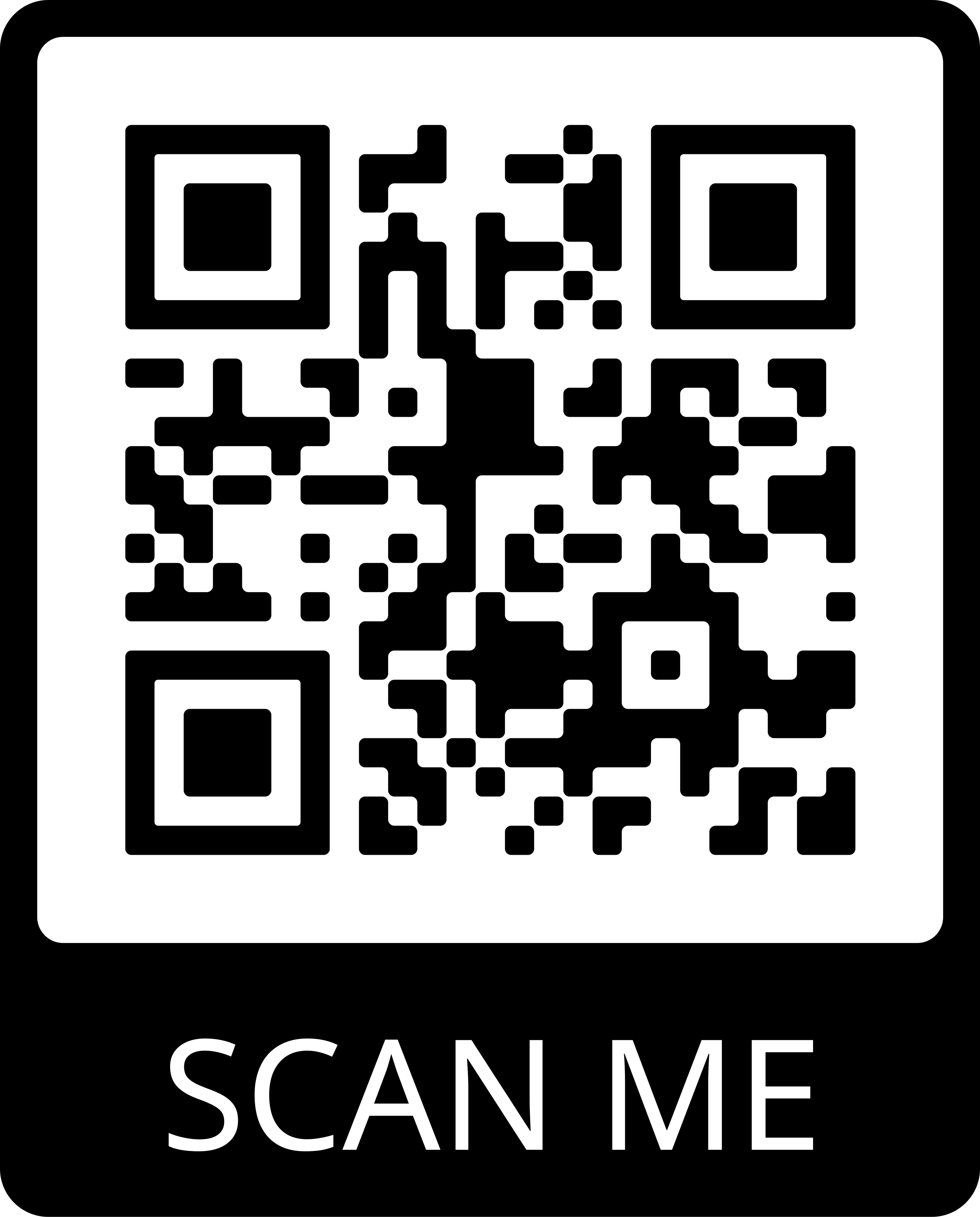 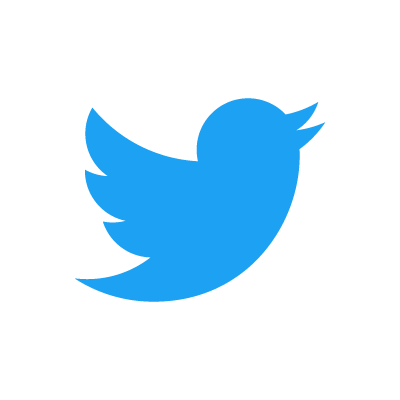 @MidAmericaMHTTC
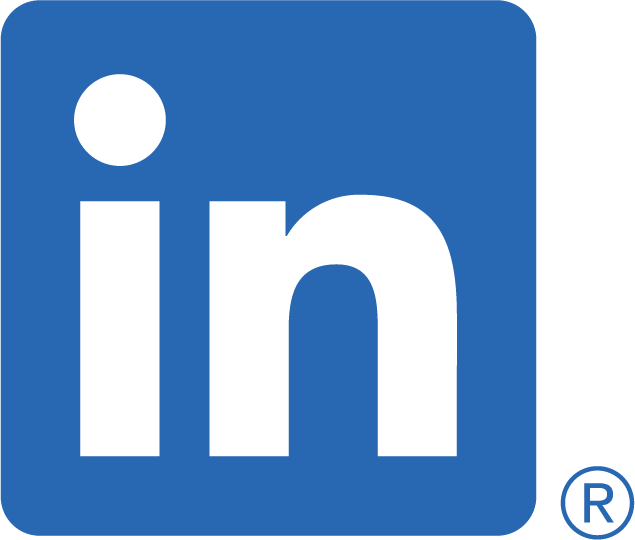 /company/MidAmericaMHTTC
EMAIL: midamerica@mhttcnetwork.orgWEBSITE: mhttcnetwork.org/midamerica
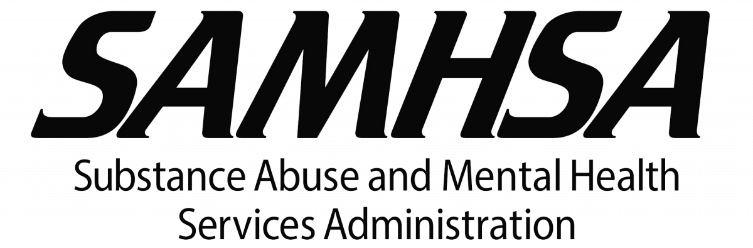 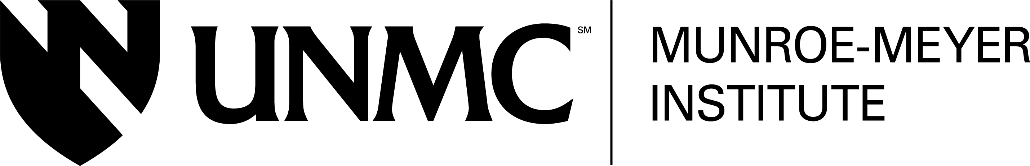 References
American Psychiatric Association. (2022). Diagnostic and statistical manual of mental disorders (5th ed text revision.). https://doi.org/10.1176/appi.books.9780890425596
American Association on Intellectual and Developmental Disabilities (n.d.). Definition of intellectual disability. Retrieved September 14, 2012, from https://www.aaidd.org/intellectual-disability/definition
Lipkin PH, Macias MM, Council on Children with Disabilities, Section on Developmental and Behavioral Pediatrics (2020). Promoting optimal development: Identifying infants and young children with developmental disorders through developmental surveillance and screening. Pediatrics, 145(1), e20193449.
Horton, C., Evans, N., Charkowski, R., D’Amico, P., Gomez, M., R., Henderson Bethel, T., Kraps, J., Vogel, J., and Youde, J. (2021). Children with intellectual and developmental disabilities can experience traumatic stress: A fact sheet for parents and  caregivers. Los Angeles, CA, and Durham, NC: National Center for Child Traumatic Stress.